Cycle de vie
Fait par Samuel Turmel

                    Présenté à Daniel Blais
germination
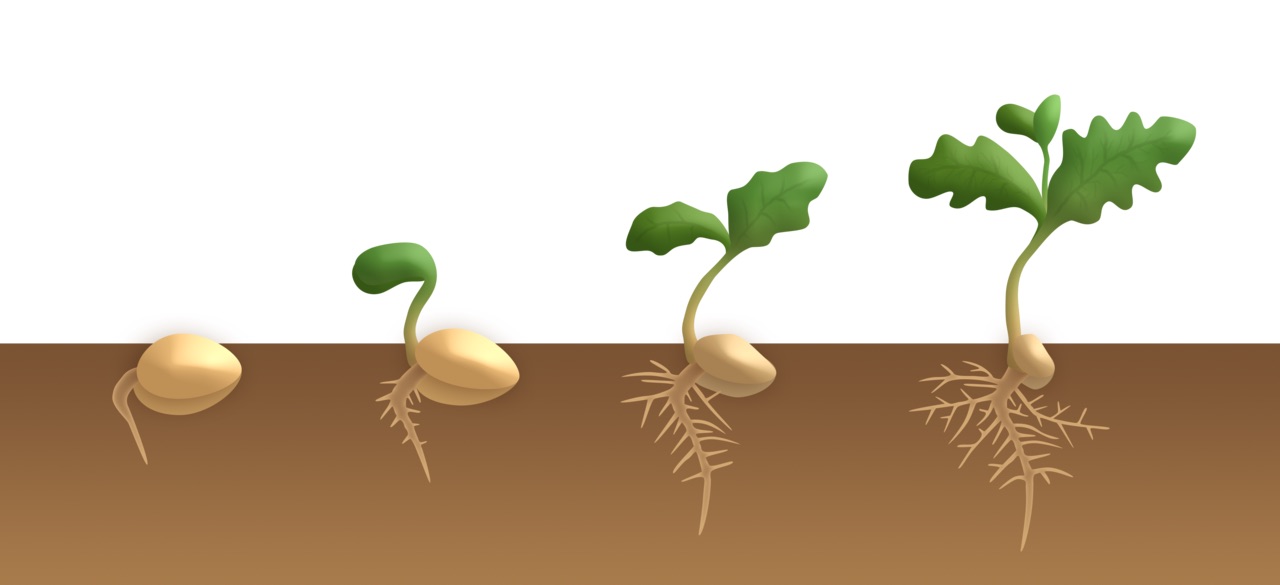 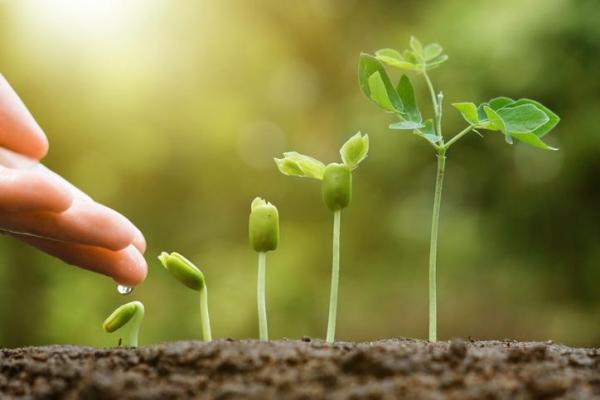 croissance
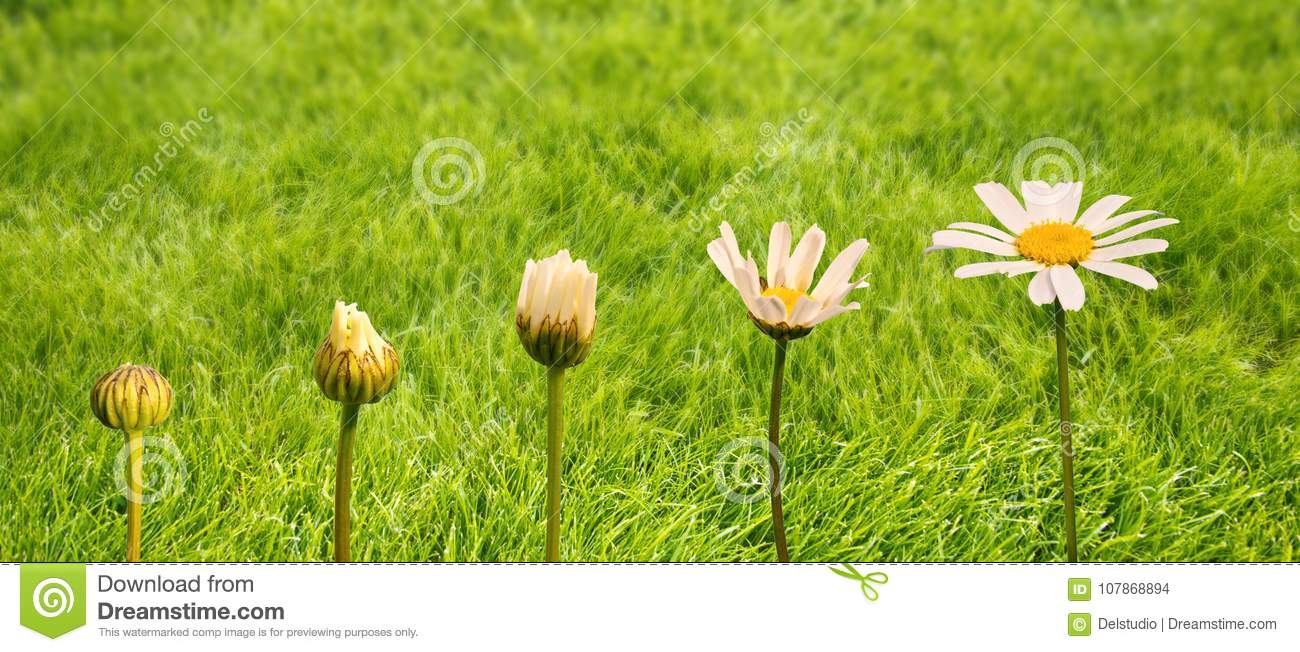 Floraison
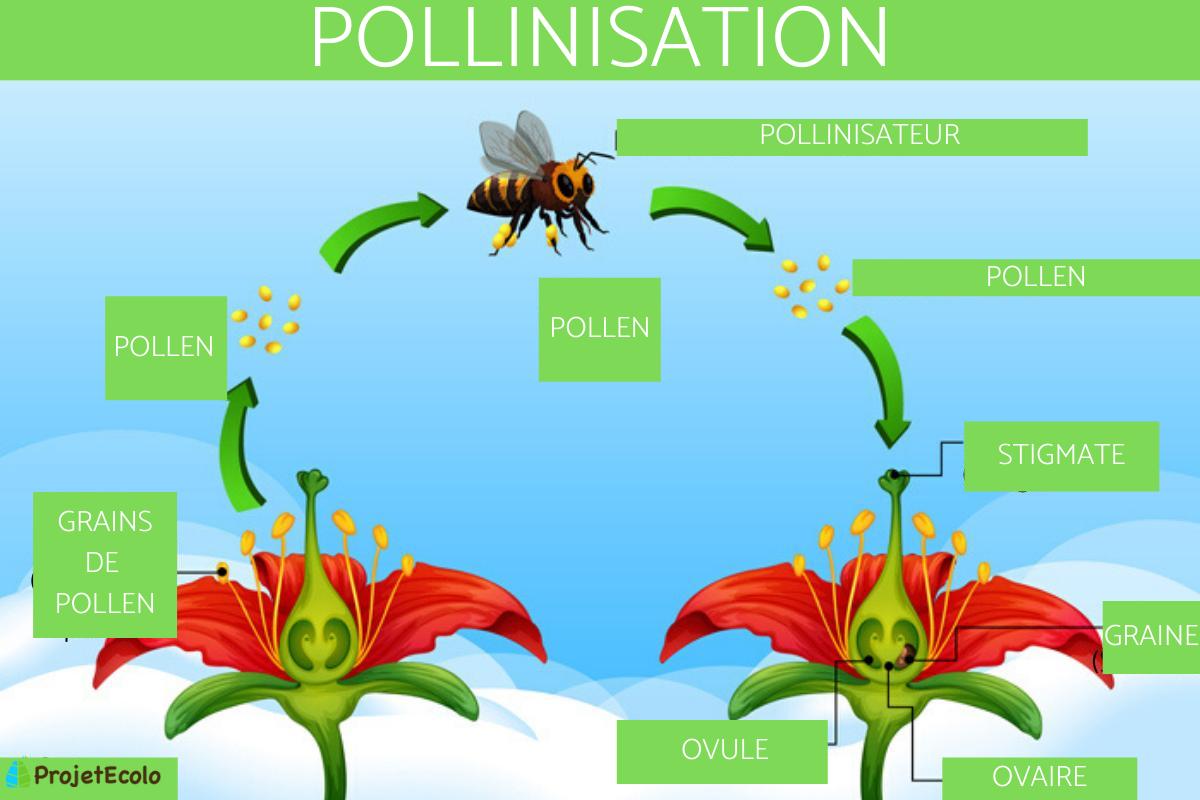 Pollinisation
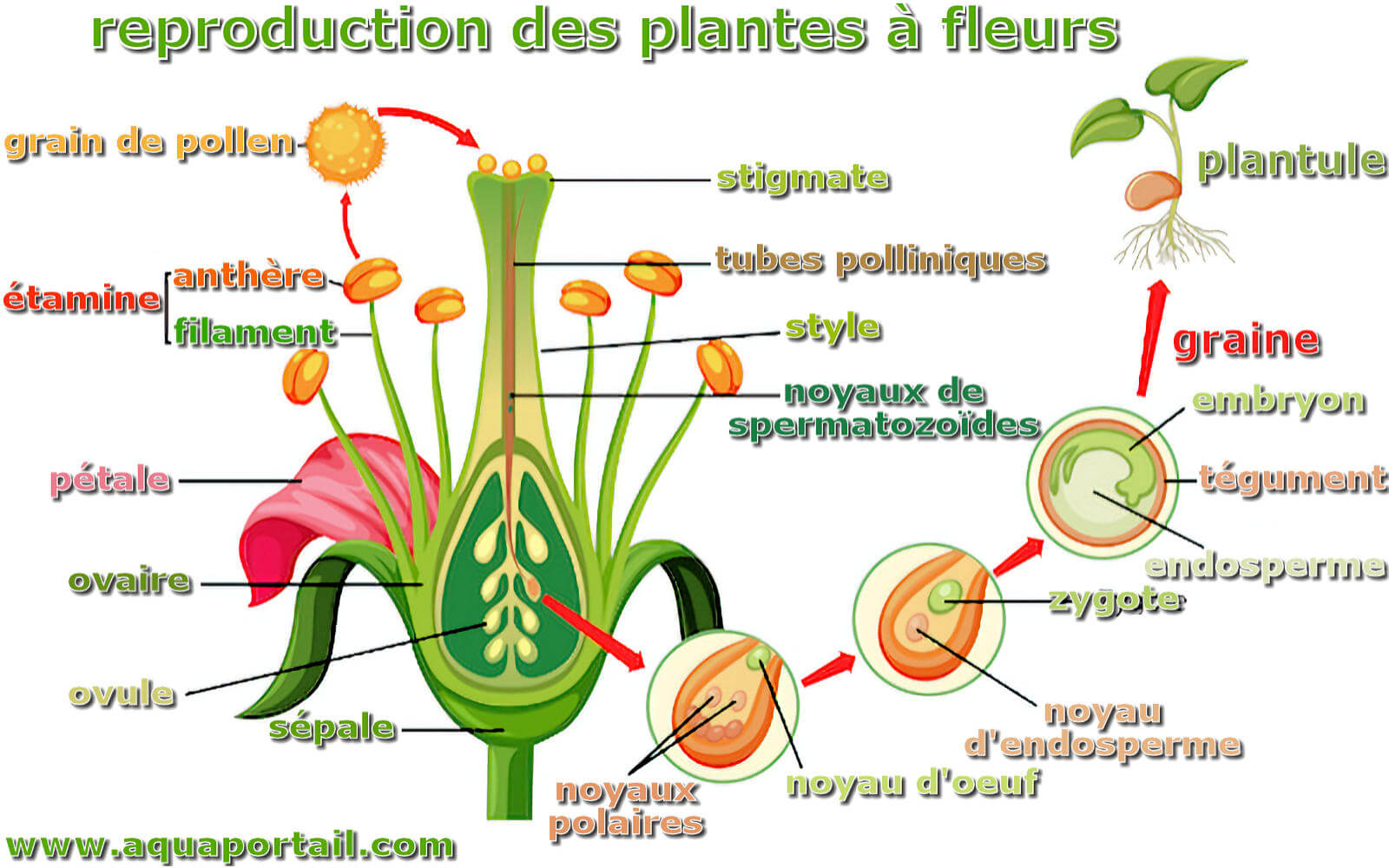 fécondation
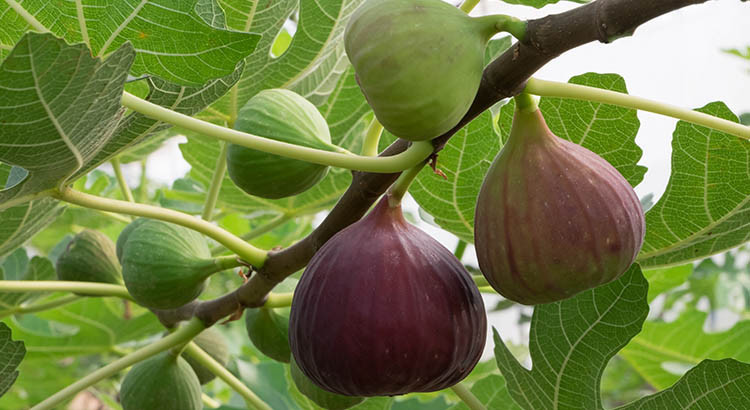 Fructification